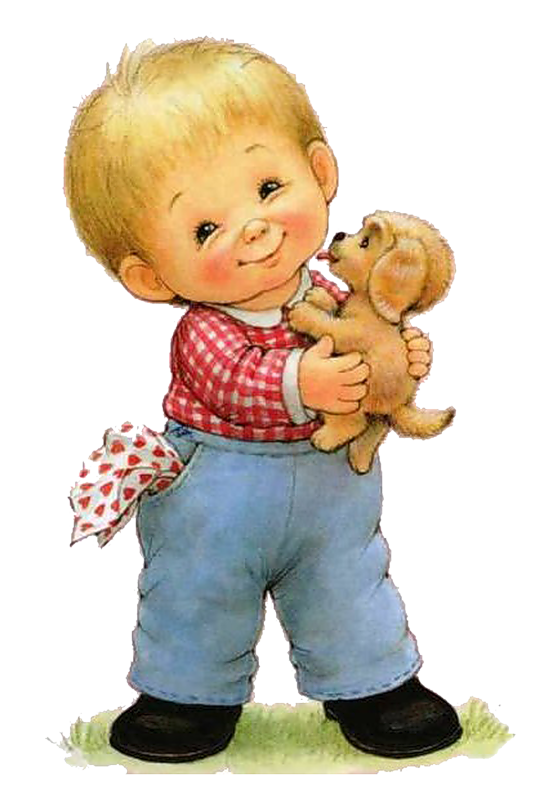 Р
о
м
а
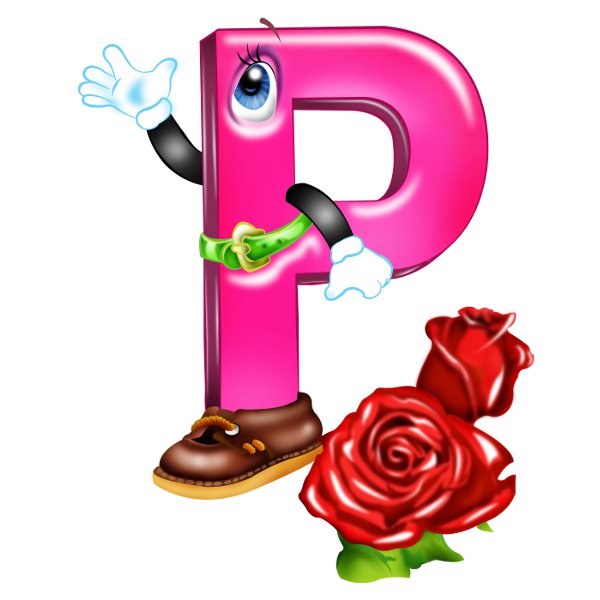 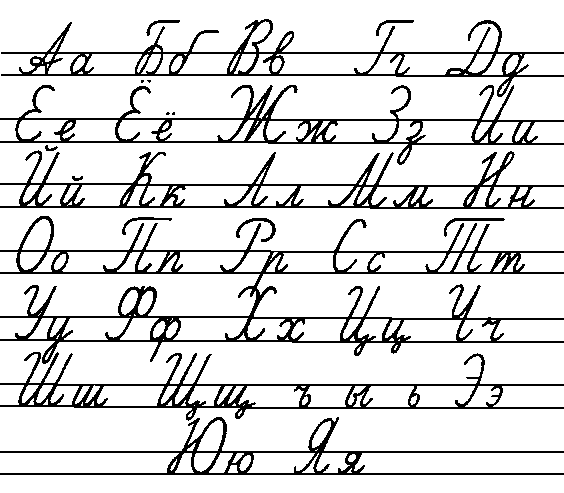 Р
и
м
м
а
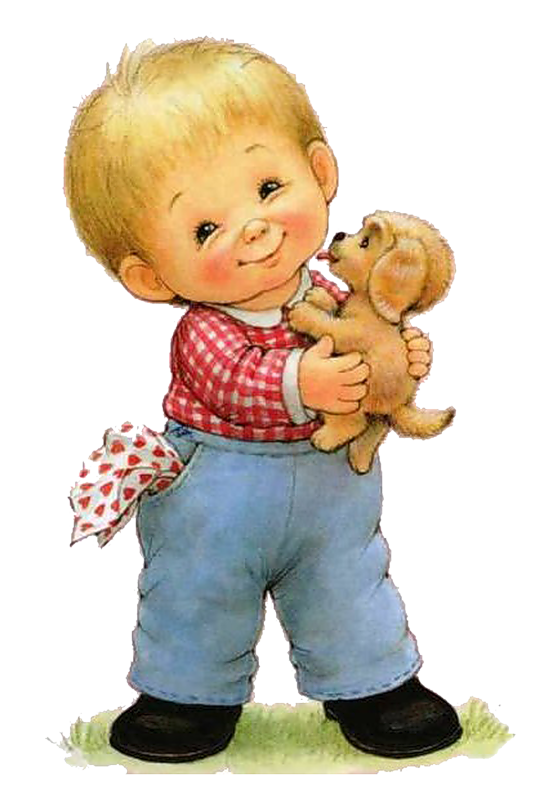 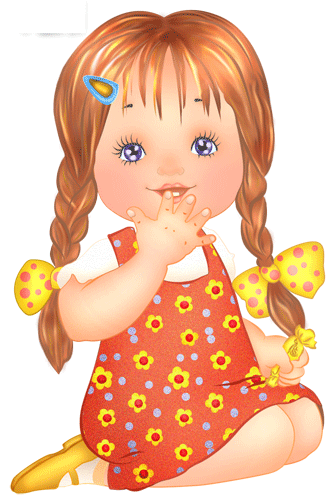 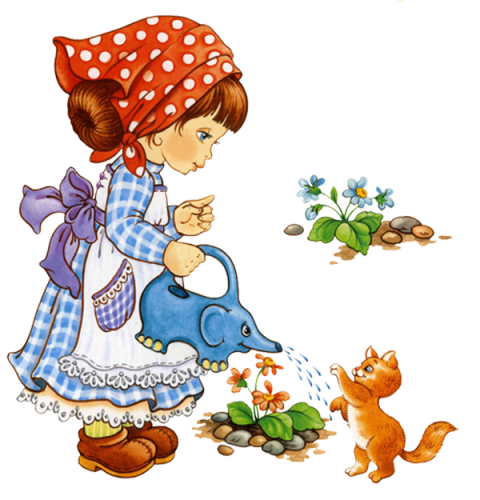 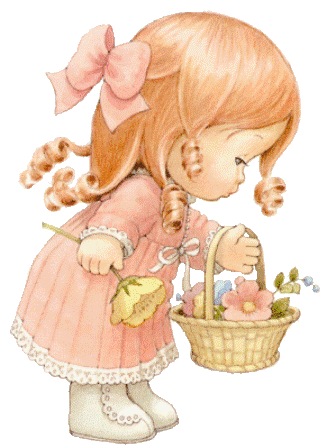 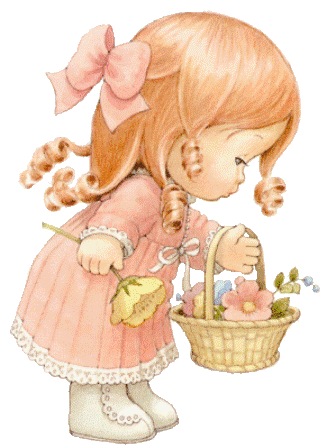 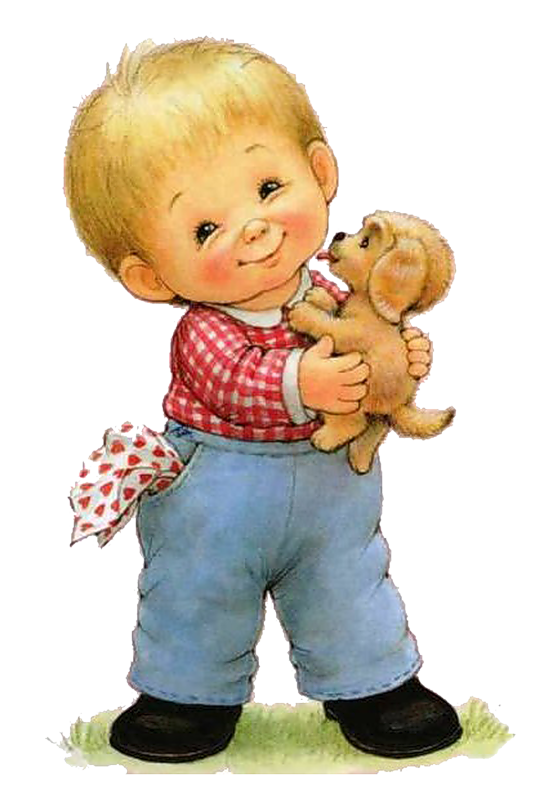 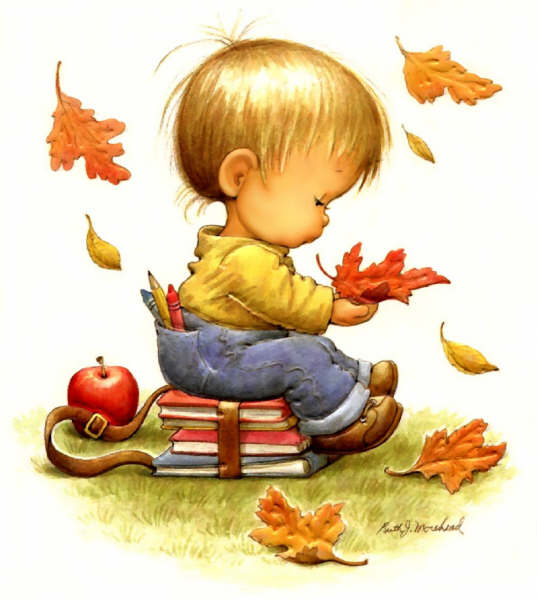 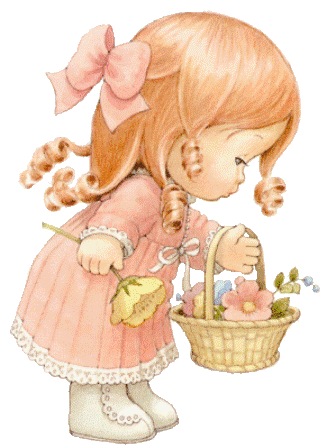 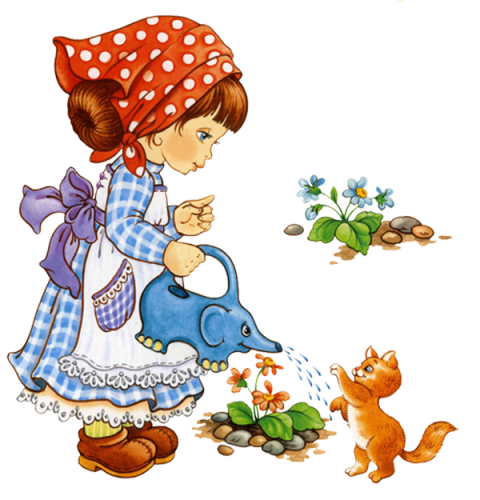 и
мирила
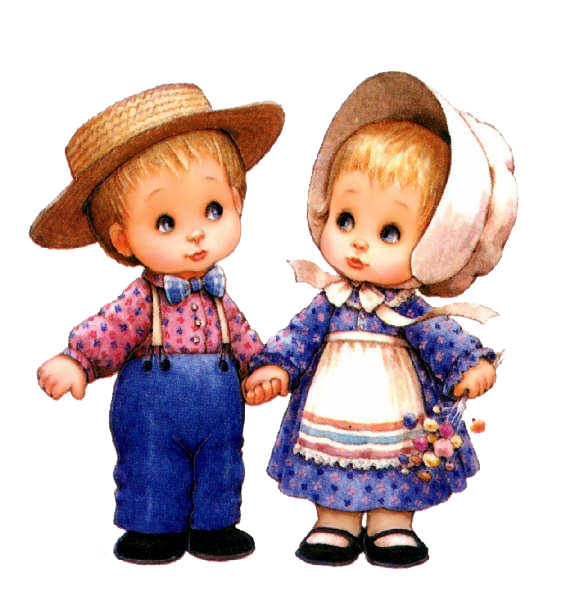